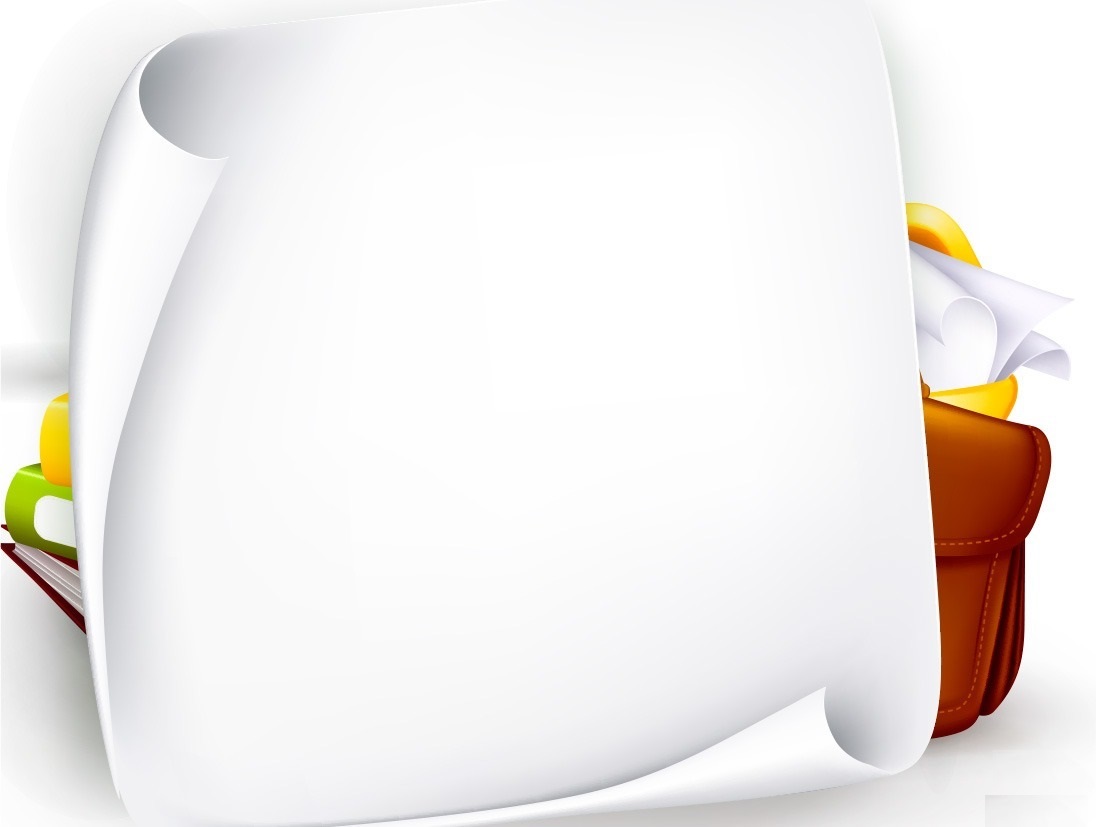 ПЕДАГОГИЧЕСКИЙ СОВЕТ:


«Эффективность урока, 
спортивного занятия и 
классного часа; 
педагогические находки 
и инновационные технологии –
 стимул успешного развития 
мотивационной сферы учащихся»
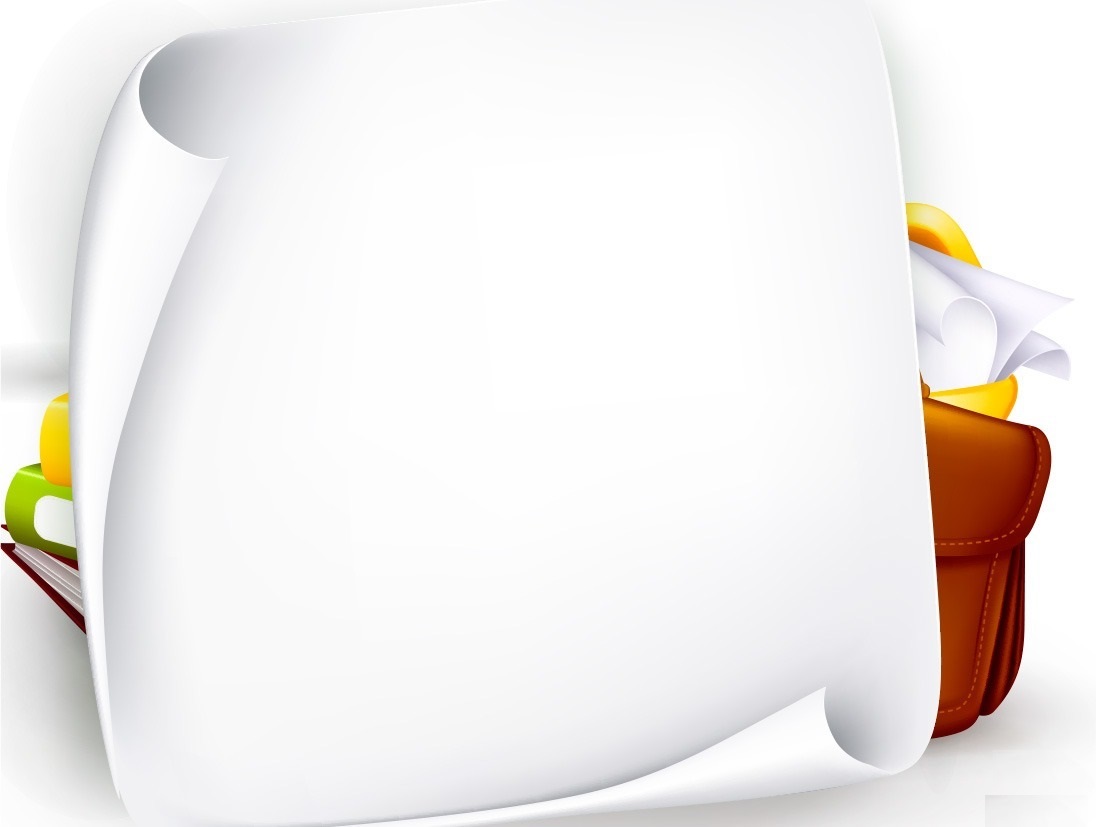 «Нельзя двигаться вперед с головой, повернутой назад, а потому недопустимо в школе XXI века использовать неэффективные, устаревшие технологии, изматывающие и ученика, и учителя, требующие больших временных затрат и не гарантирующие качество...»
М. Поташник
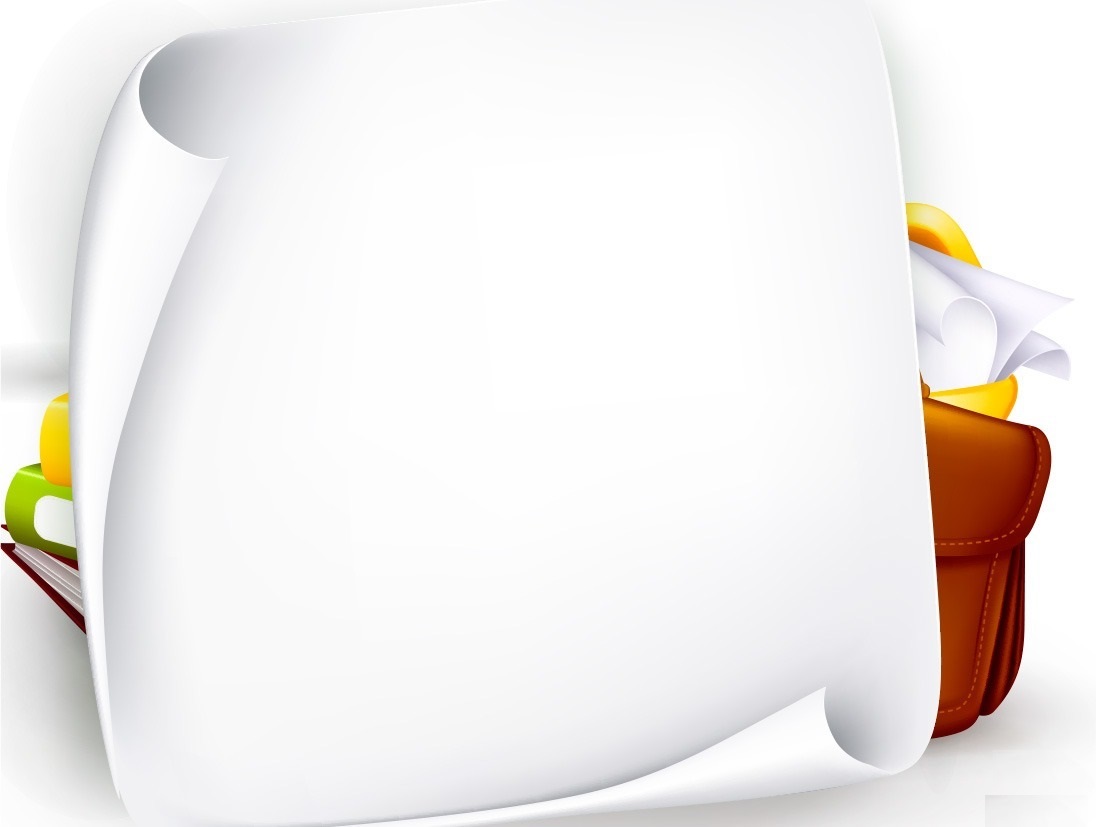 ЦЕЛЬ И ЗАДАЧИ
ПЕДАГОГИЧЕСКОГО СОВЕТА:
Научиться определять: 
критерии эффективного урока, спортивного занятия или классного часа, 
пути повышения их эффективности в условиях нашей школы. 
Учиться: 
определять взаимозависимость эффективности и качества, и наметить направления повышения эффективности урока, спортивного занятия, классного часа как основы качества образования и воспитания, через педагогические находки и инновационные технологии.
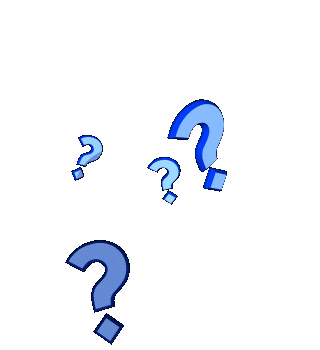 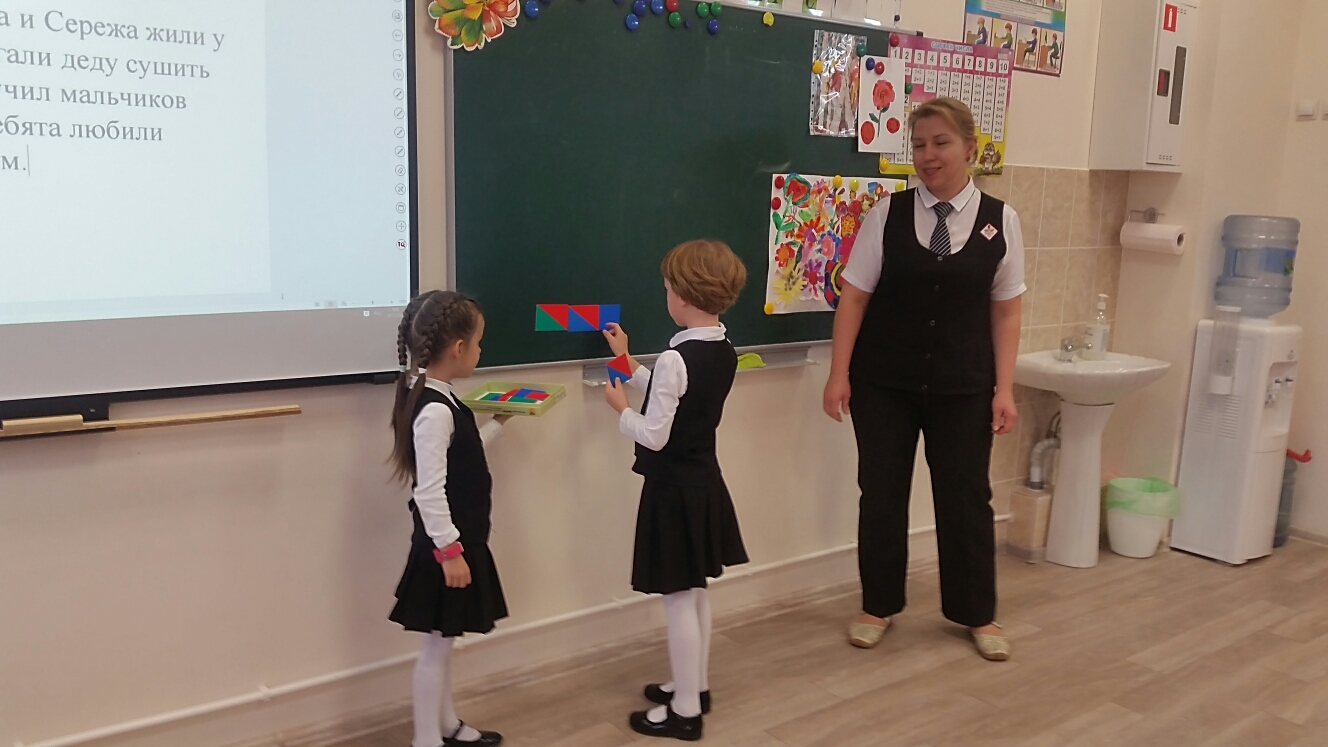 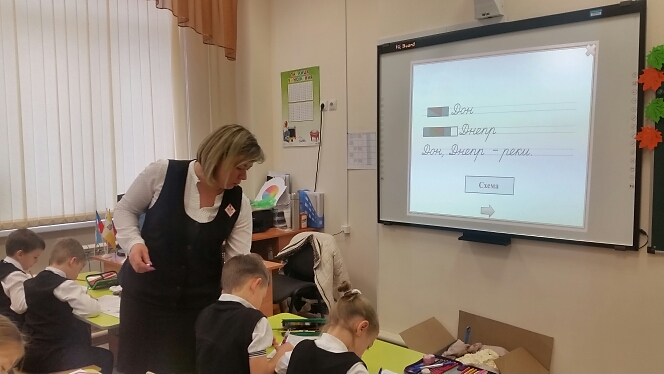 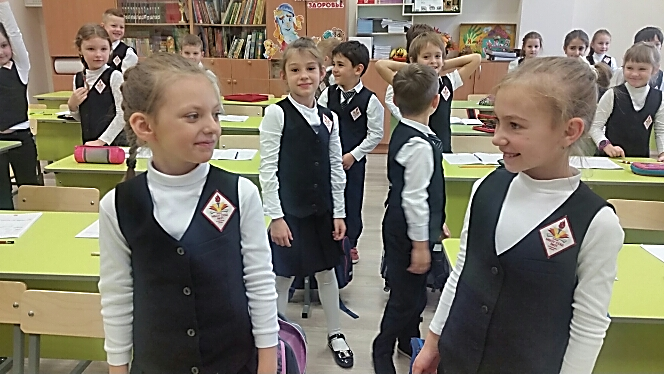 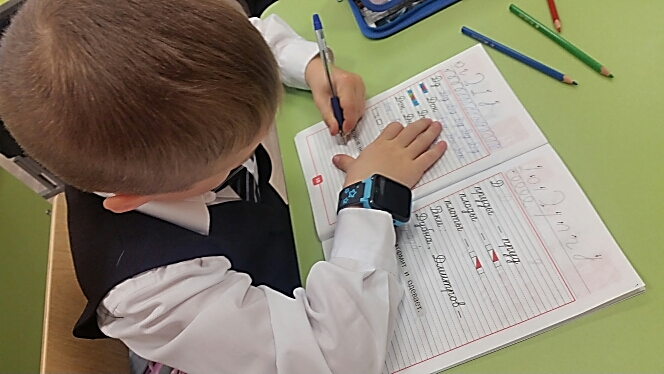 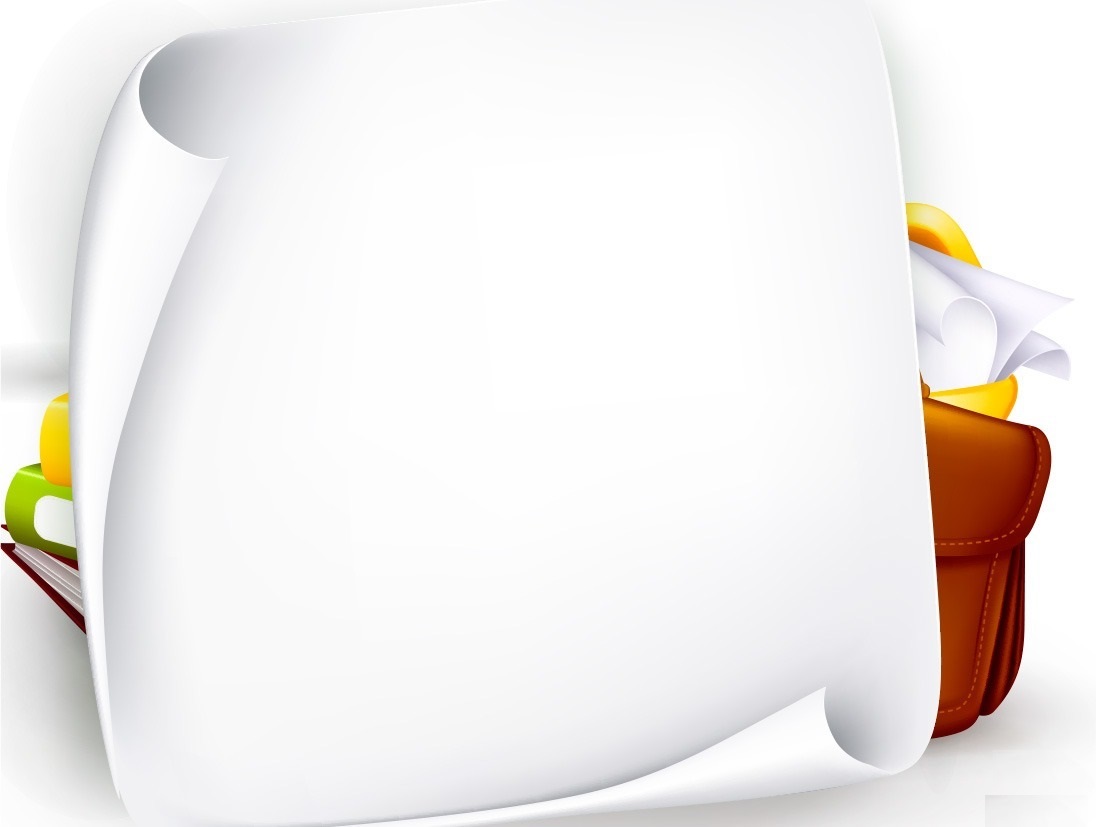 УРОВЕНЬ УЧЕБНОЙ МОТИВАЦИИ
В МБОУ СОШ №31 со спортивным уклоном
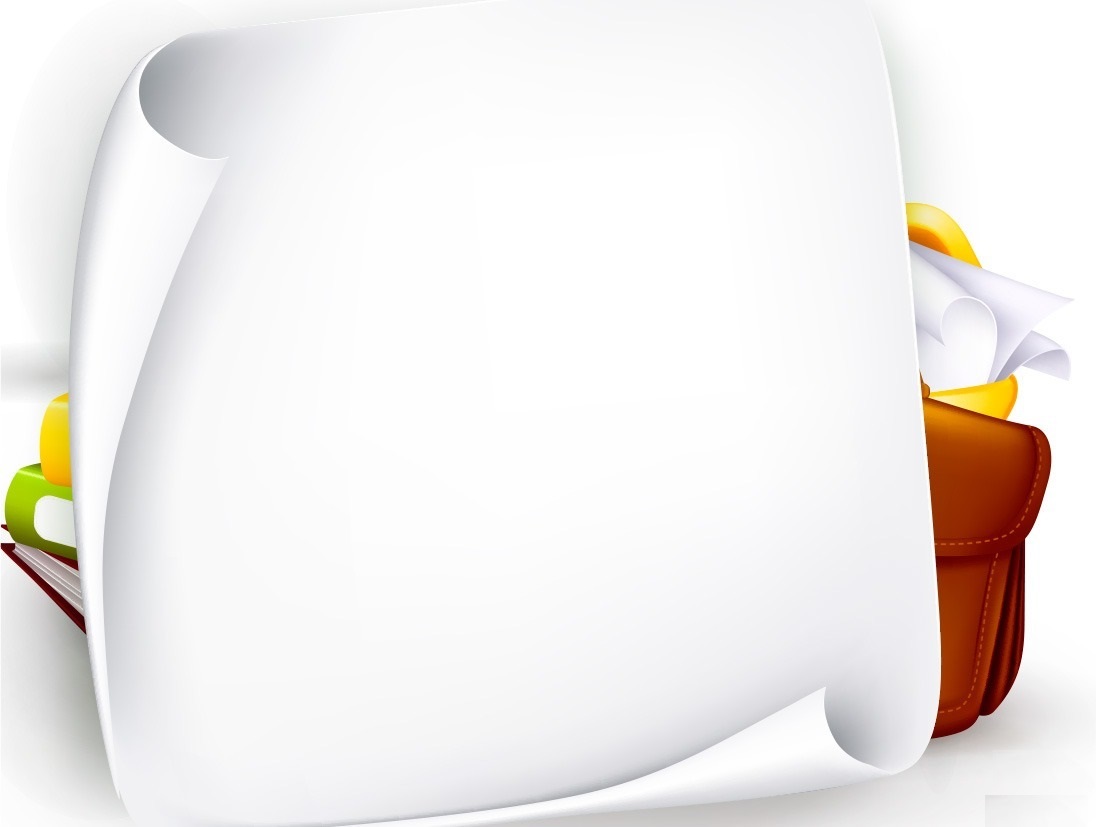 СОВРЕМЕННЫЙ УРОК – ЭТО …
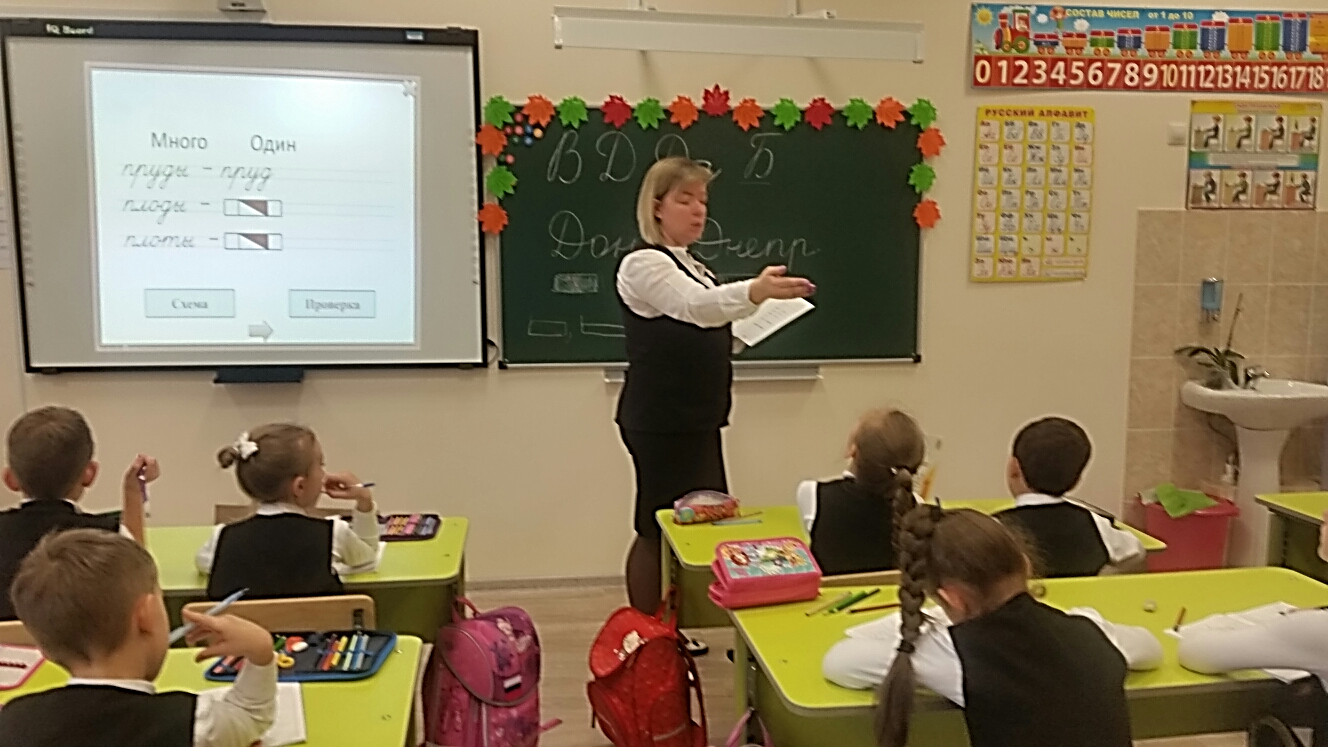 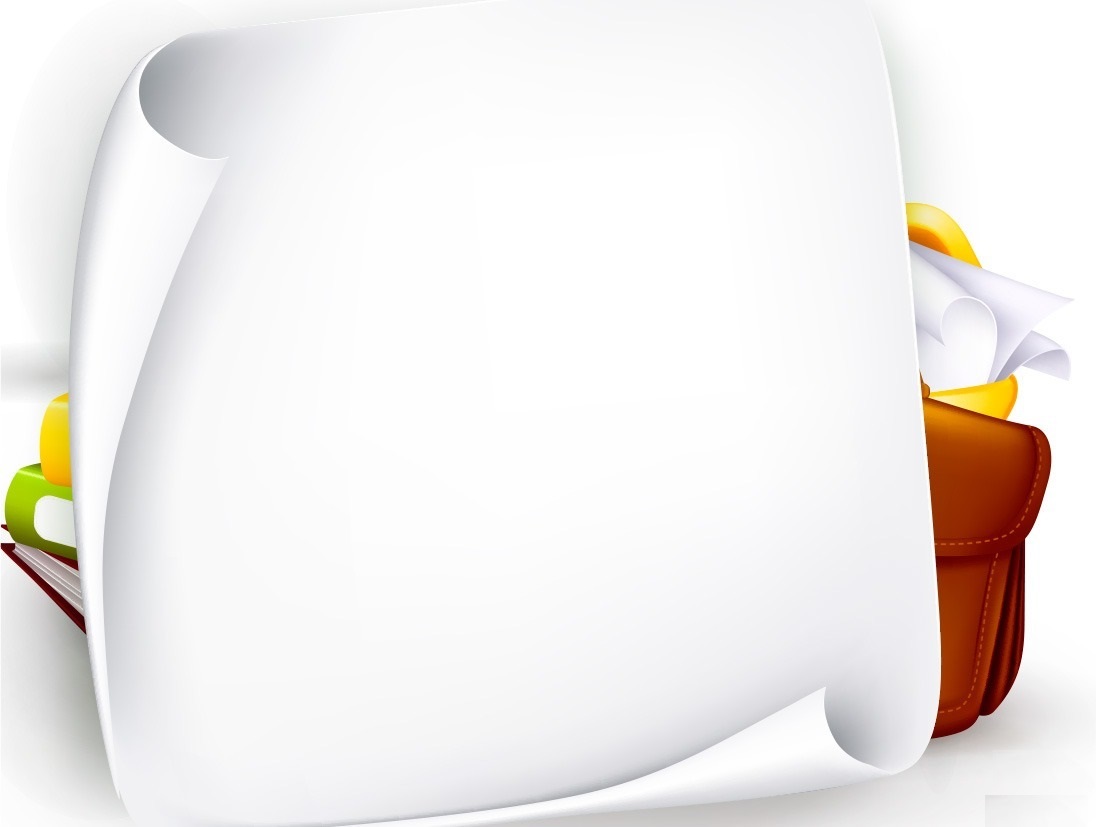 СОВРЕМЕННЫЙ УРОК – ЭТО …
К
О
М
Ф
О
Р
Т
К-компетентность
У
Ч
Е
Н
И
Е
У-успех
О-общение
Ч-человечность
М-моделирование
Е-единство
Ф-фантазия
Н-научность
О-открытость
И-инновация
Р-развитие
Е-единомыслие
Т-труд
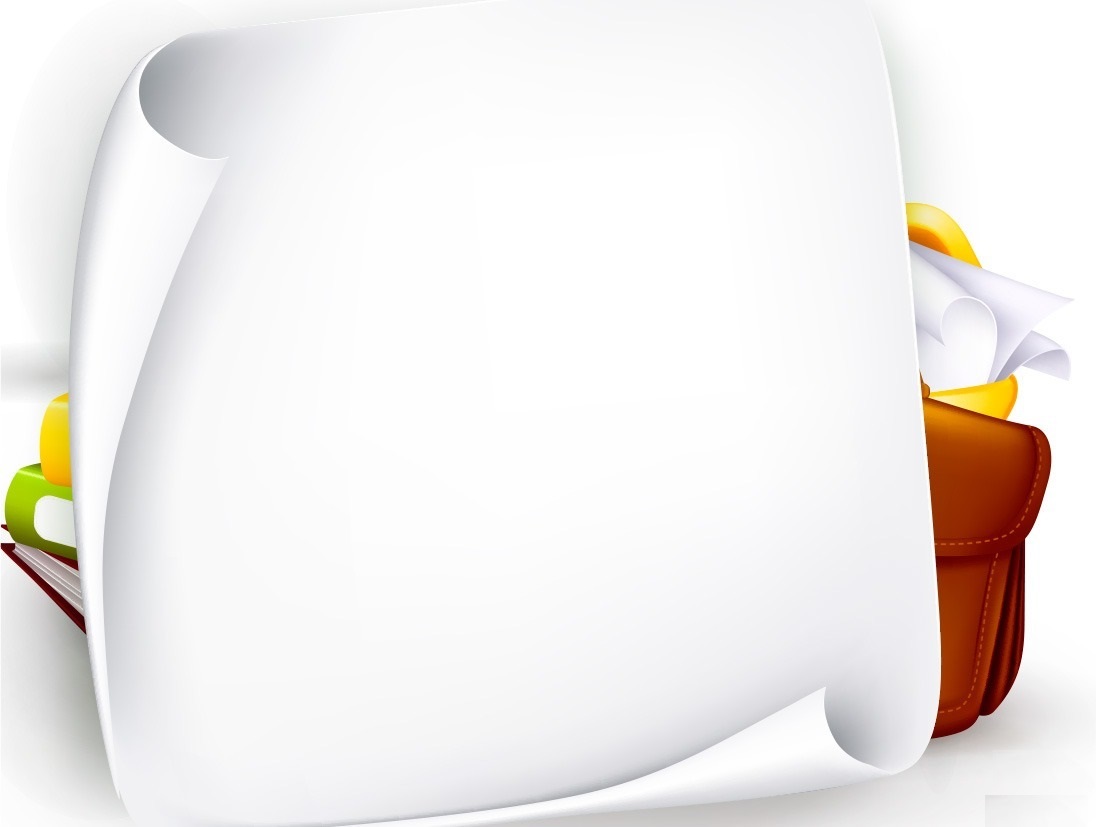 Основные компоненты современного урока 

Организационный – организация группы в течение всего урока, готовность учащихся к уроку, порядок и дисциплина. 
Целевой – постановка целей учения перед учащимися, как на весь урок, так и на отдельные его этапы. 
Мотивационный – определение значимости изучаемого материала как в данной теме, так и во всем курсе. 
Коммуникативный – уровень общения педагога с группой.
Содержательный – подбор материала для изучения, закрепления, повторения, самостоятельной работы и т.п.
Технологический – выбор форм, методов и приемов обучения, оптимальных для данного типа урока, для данной темы, для данной группы и т.п. 
Контрольно-оценочный – использование оценки деятельности ученика на уроке для стимулирования его активности и развития познавательного интереса. 
Аналитический – подведение итогов урока, анализ деятельности учащихся на уроке, анализ результатов собственной деятельности по организации урока.
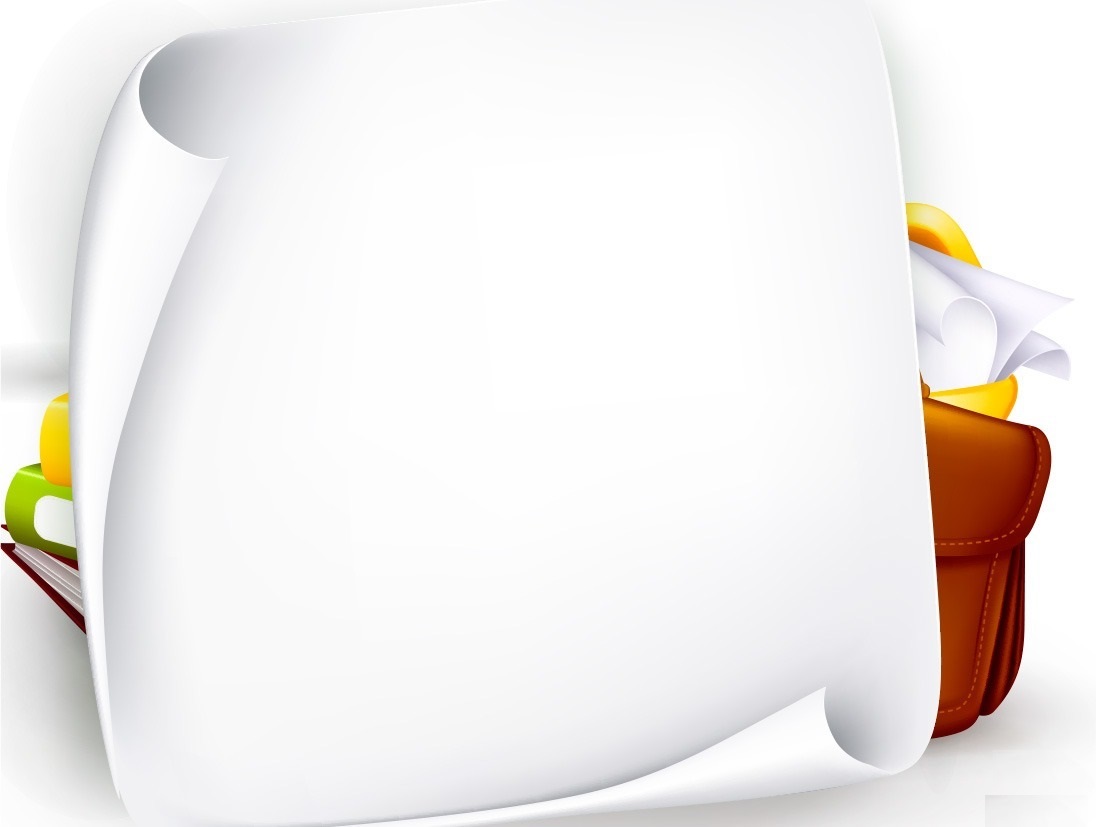 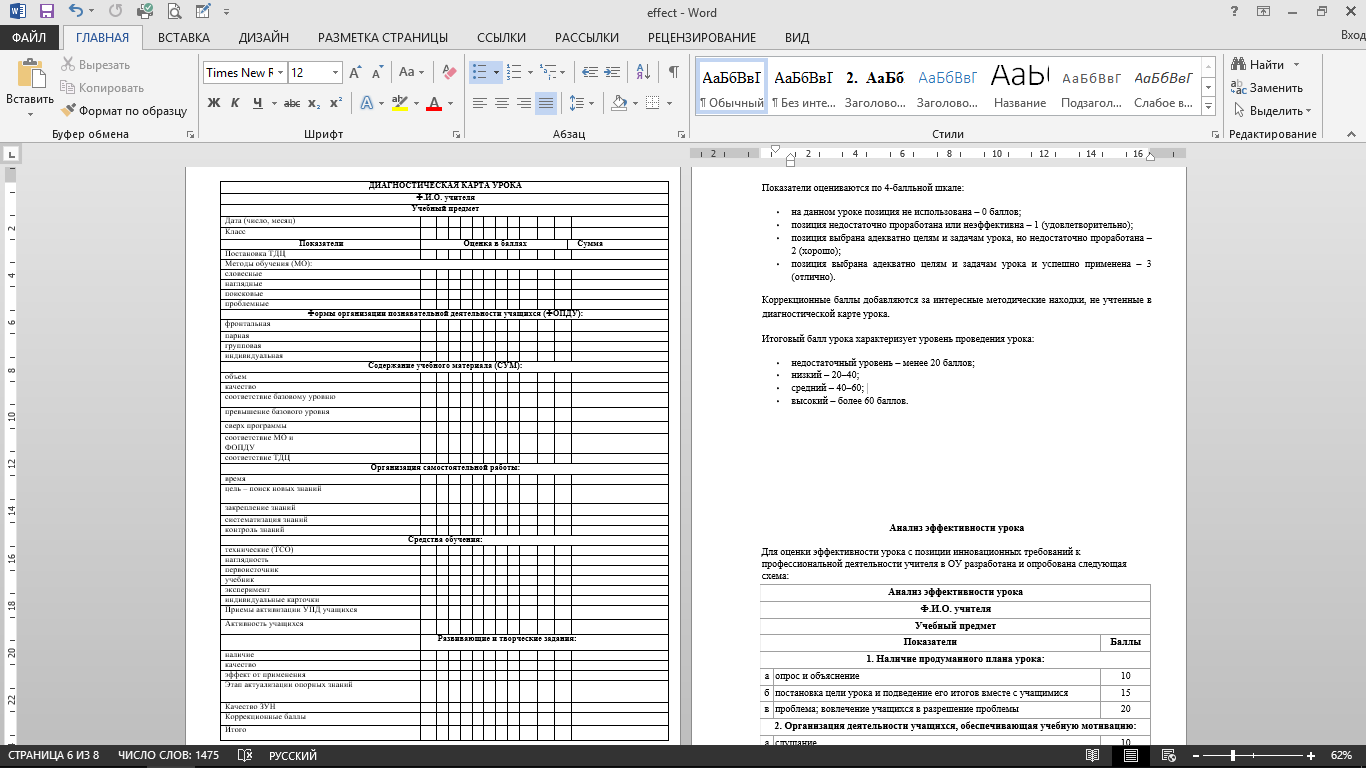 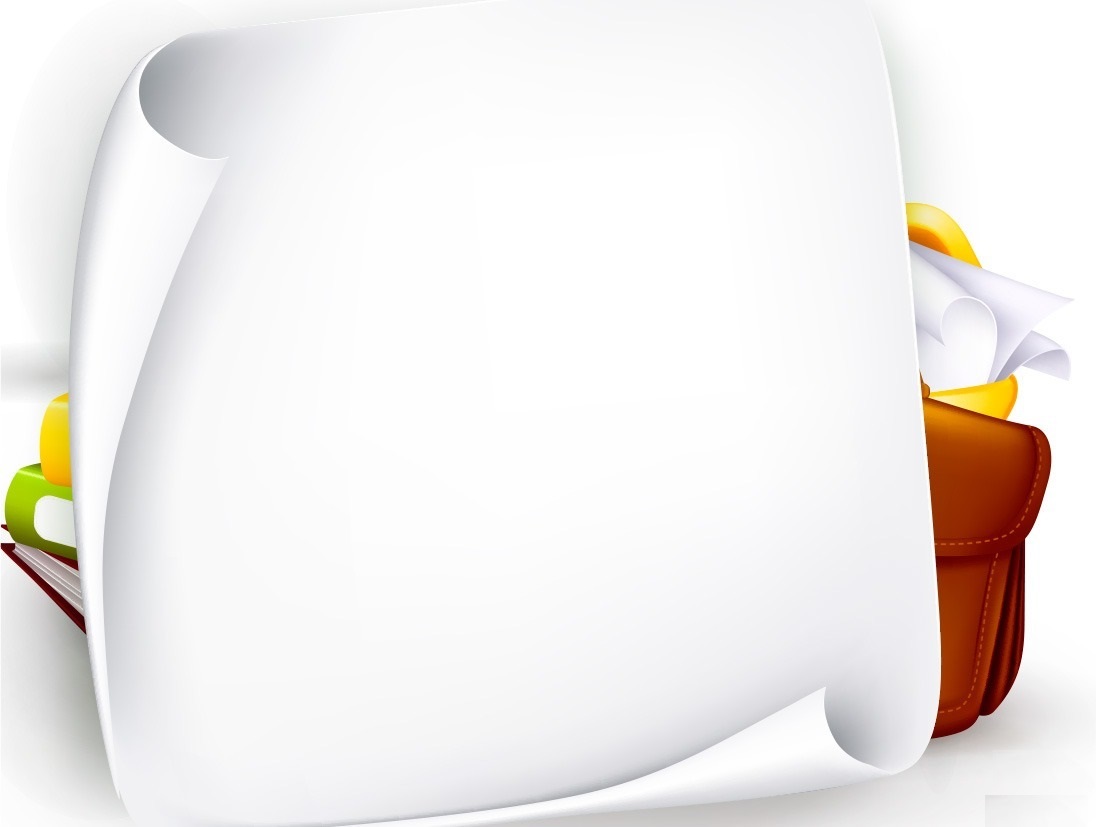 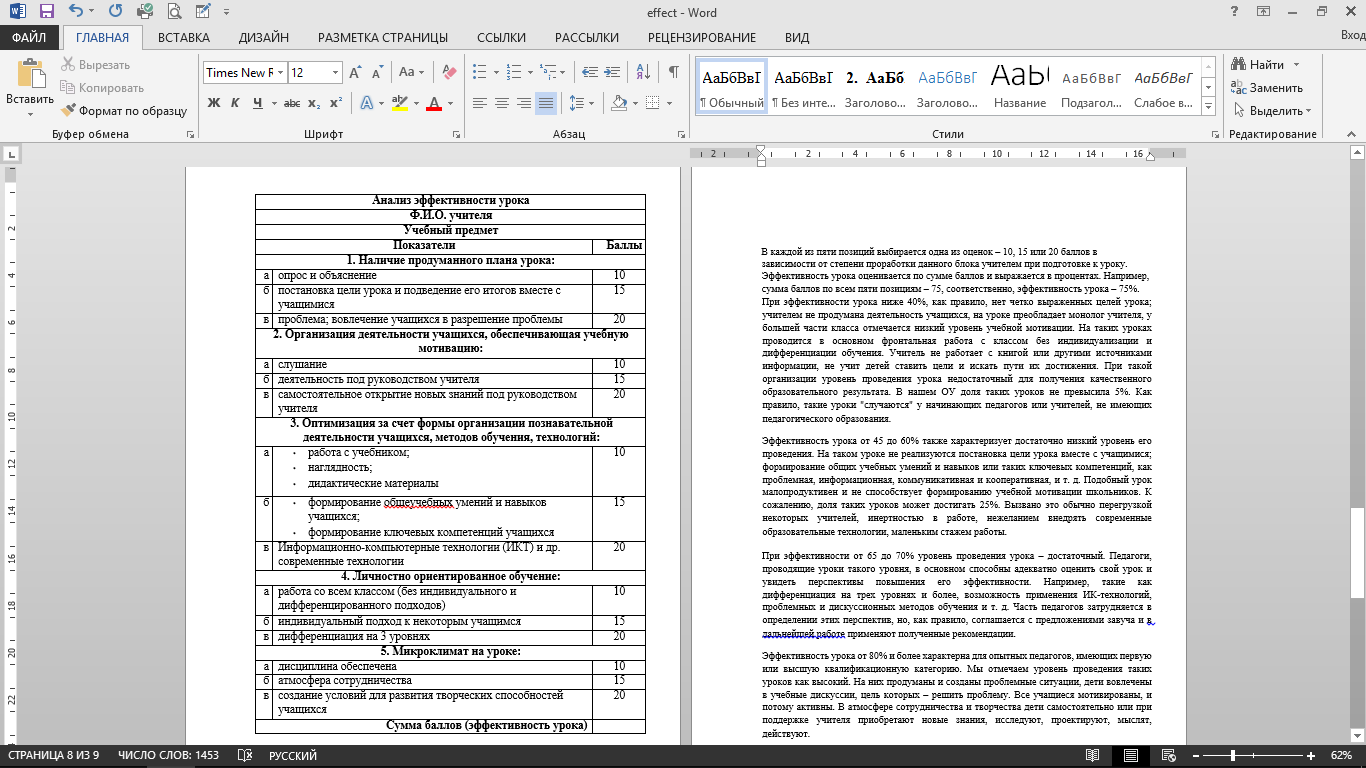 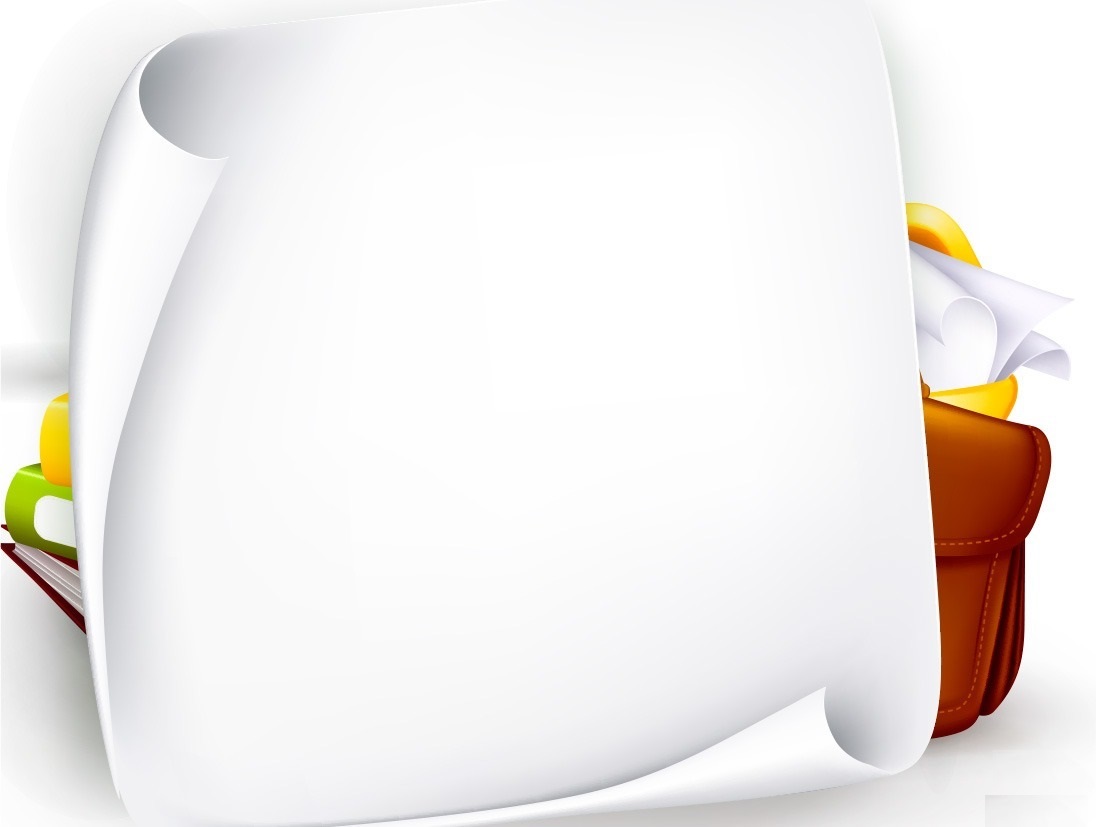 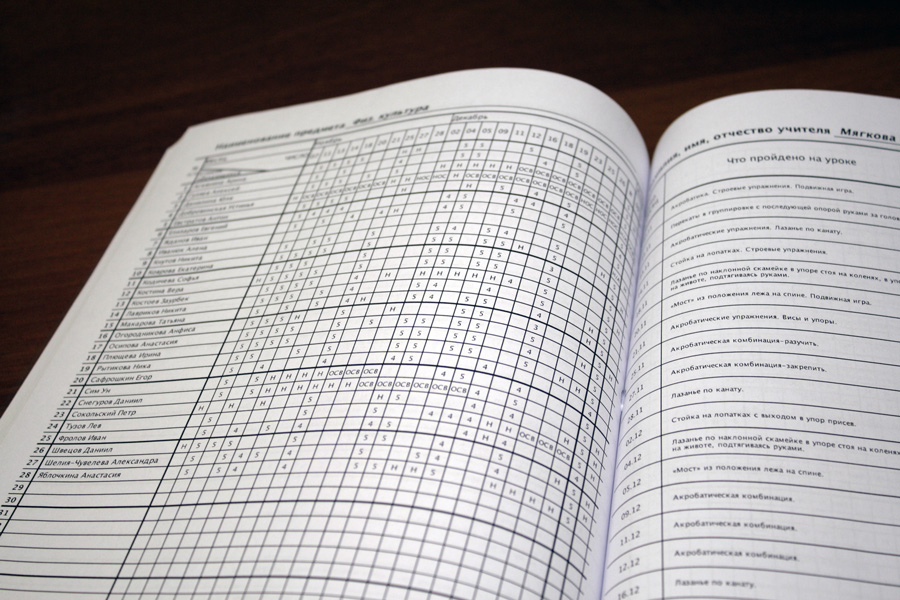 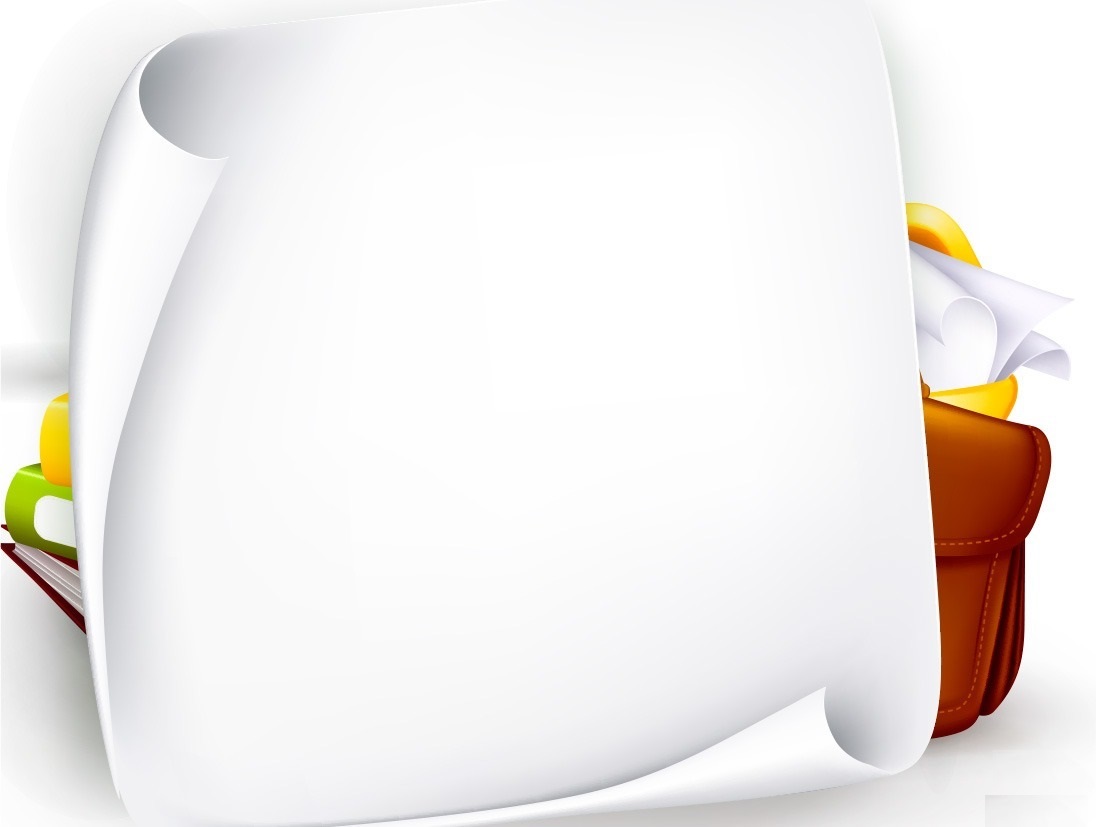 ПЕДАГОГИЧЕСКИЙ СОВЕТ:


«Эффективность урока, 
спортивного занятия и 
классного часа; 
педагогические находки 
и инновационные технологии –
 стимул успешного развития 
мотивационной сферы учащихся»